FOGALMAK
DNSasfehérje (szabályozó/szerkezeti)
Tulajdonság öröklődése = gén öröklődése
Külső megjelenés: FENOTÍPUS
Genetikai háttér: GENOTÍPUS
DNSkromoszómagének (apai + anyai)
Génváltozat: ALLÉL (1 több száz); DOMINÁNS – RECESSZÍV
leggyakoribb: VAD ALLÉL 
Haploid – diploid – poliploid
Diploidban azonos allélek: HOMOZIGÓTA (pl. AA, aa), 
	különböző: HETEROZIGÓTA (pl. Aa)
(HEMIZIGÓTA – pl. XY)
Mendel kísérletei  genetikai alaptörvények
Johann Gregor Mendel – osztrák botanikus, szerzetes tanár
Növényfajták keresztezése  hibridek
Kerti borsó – nagy számú egyed
Borsómagvak színe, formája, virágok helyzete, szár hossza, stb.
Két alléles öröklődés!
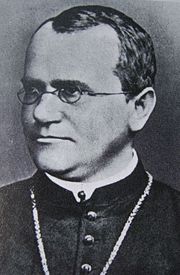 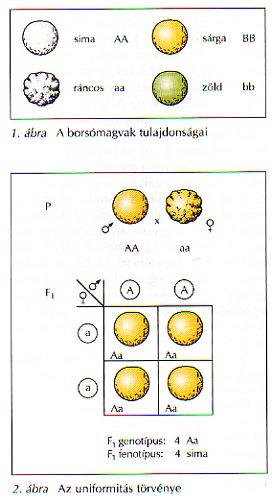 I. UNIFORMITÁS
homozigóta szülők 
	első utódnemzedék egyforma geno- és fenotípusú


Domináns homozigóta: AA, recesszív homozigóta: aa, heterozigóta: Aa

P: parentes; F1, F2: filiales

Punnett-tábla
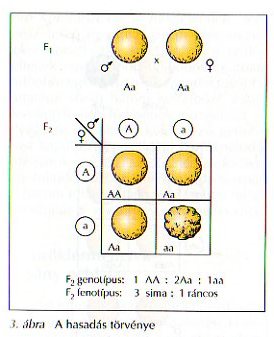 II. HASADÁS (szegregáció)

	Szülői nemzedék tulajdonságai megjelennek a második utódnemzedékben
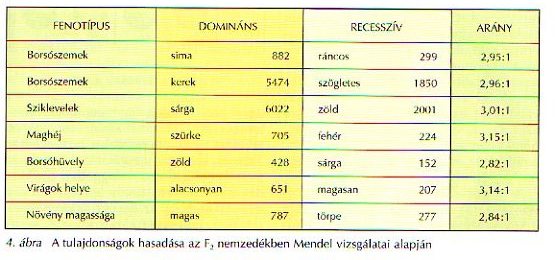 III. FÜGGETLEN ÖRÖKLŐDÉS

	A második utódnemzedékben az eredeti szülői formáktól eltérő kombinációk is megjelennek (egyes tulajdonságpárok független öröklődésekor)
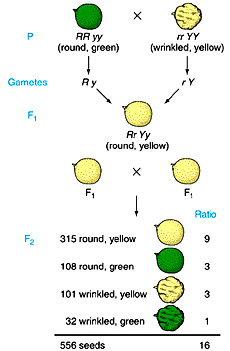 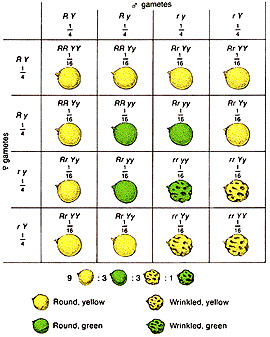 DOMINÁNS-RECESSZÍV ÖRÖKLÉSMENET
domináns allél: A		recesszív allél: a

genotípusok:	AA		Aa		aa


fenotípusok:	            domináns		            recesszív
P		AA	x	aa

		            A           a 	
F1			Aa

F2		Aa	x	Aa

genotípus:	AA         :           Aa          :          aa
		 1           :             2          :           1

fenotípus:	        domináns               :       recesszív
                                                   3                      :            1
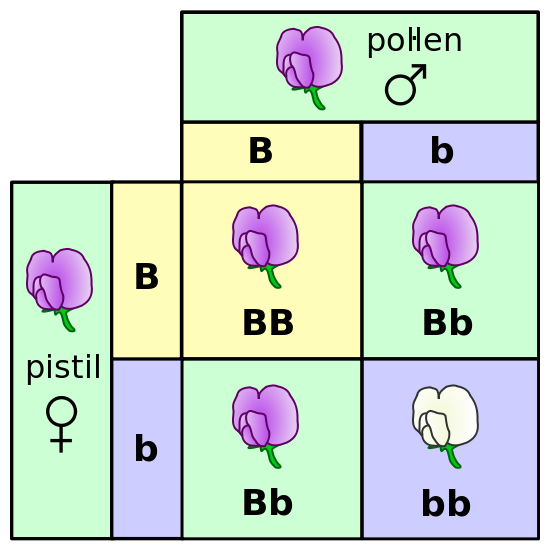 Tesztelő keresztezés (Test-cross)
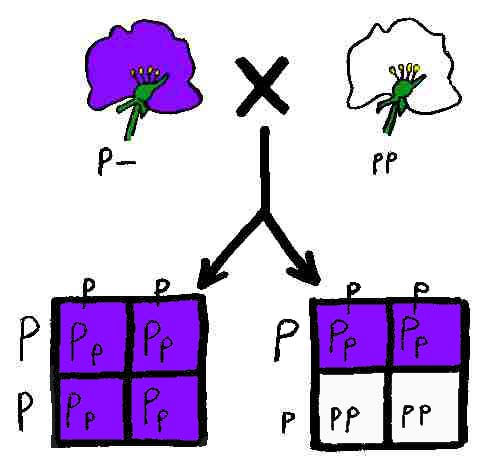 INTERMEDIER (KÖZTES) ÖRÖKLÉSMENET
allélek:		 A1		A2

genotípusok:	 A1 A1 	             A1 A2 	    A2 A2	


fenotípusok:       fenotípus 1	        fenotípus 2	fenotípus 3
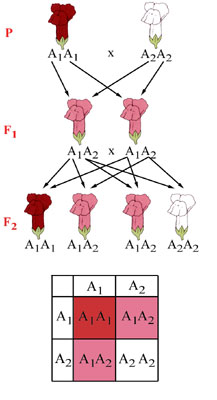 genotípus:	 A1 A1          :        A1 A2           :         A2 A2
 		    1              :            2             :           1

fenotípus:             fenotípus 1   :    fenotípus 2   :    fenotípus 3
                                        1             :            2             :            1
Kodomináns öröklésmenet
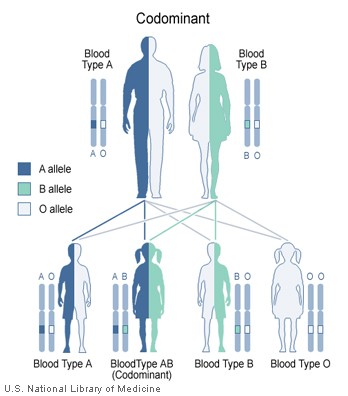 Nemhez kötött öröklődés
Egészséges (pl. XX, XY)
Hordozó (pl. XXd)
Beteg (pl. XdXd, XdY)
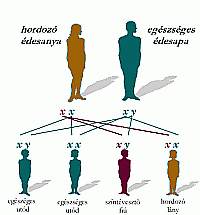 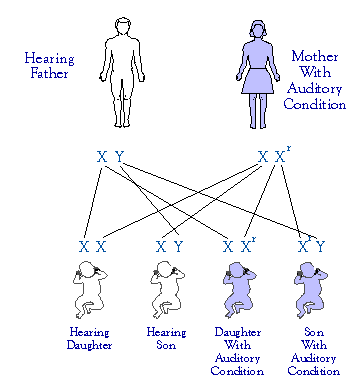 Több allélpár  egy tulajdonság
Pl. kakastaréj formájának kialakulása (ld. könyv)


	Pl. szőrzetszín kialakulása:

	festék eloszlása a szőrben
	festék színe
	szín kifejeződése
	szín intenzitása
	foltok kialakulása
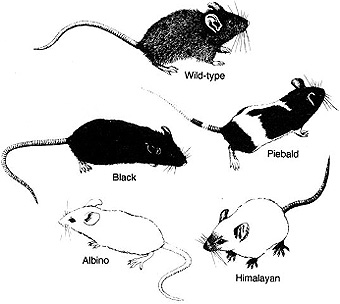 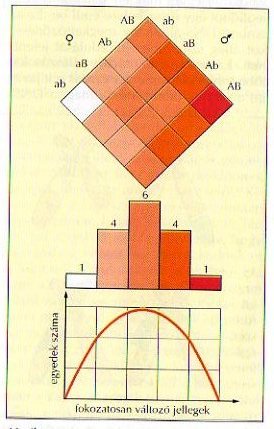 Mennyiségi jellegek öröklődése
Sok gén működése
Például
Tesmagasság
Terméshozam
Tyúkok tojáshozama
Színsorozatok

P:		AABB x aabb 
F1:	 AaBb 
F2: képen
Kapcsolt öröklődés
Thomas Hunt Morgan
1926 – A gén elmélete
1933 – Nobel-díj
Géntérképezés mértékegysége – M, cM








Drosophila melanogaster
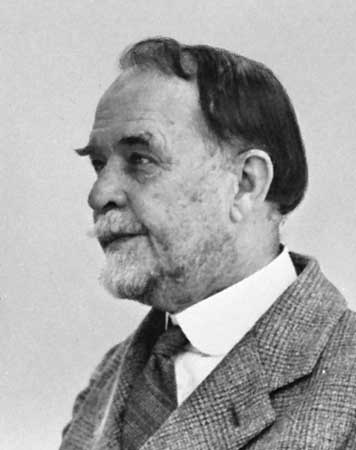 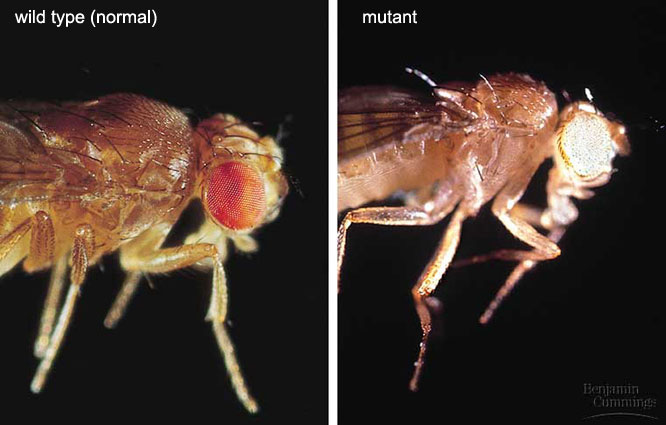 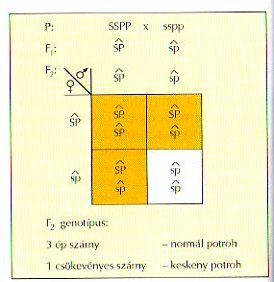 Rekombináció (génkicserélődés)
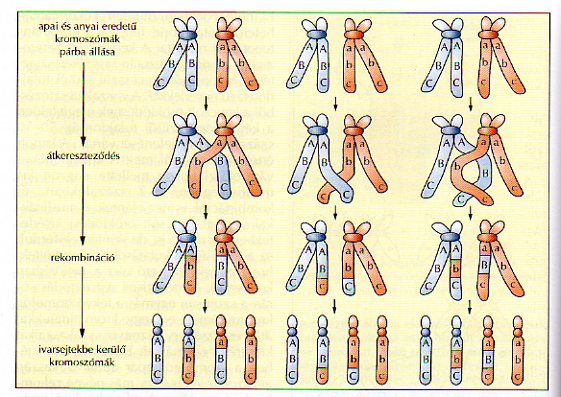 Populációgenetika
Populáció: egy fajba tartozó adott időben, és helyen élő élőlények szaporodási közössége
Ha a benne található egyedek (genotíus) és allélek relatív gyakorisága állandó  dinamikus egyensúly  genetikai egyensúlyi állapot
Ez nem valósul meg (reális populáció)  modellalkotás
 Ideális populáció (Hardy—Weinberg–modell)
Nagyszámú egyed, azonos szaporodási esélyek
Véletlenszerű allél-kombinálódás
Egyedvándorlás nincs
Mutáció nem lép fel
Változatlan a környezet
Hardy—Weinberg–szabály: ideális populációkban a allélek relatív gyakorisága nemzedékről nemzedékre ugyanaz marad.
p = domináns allél relatív gyakorisága 
q = recesszív allél relatív gyakorisága

p2
2pq
q2 

p + q = 1
p2 + 2pq + q2 = 1
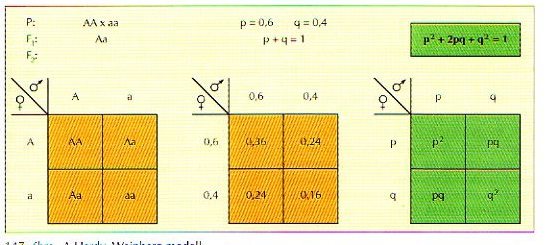 10000 róka
9991 vörös
9 fehér (albínó)
9/10000=0,0009=q2 
q=0,03  3%
p+q=1  0,97=p 97 %
p2 = 0,972
2pq = 2(0,97 x 0,03)